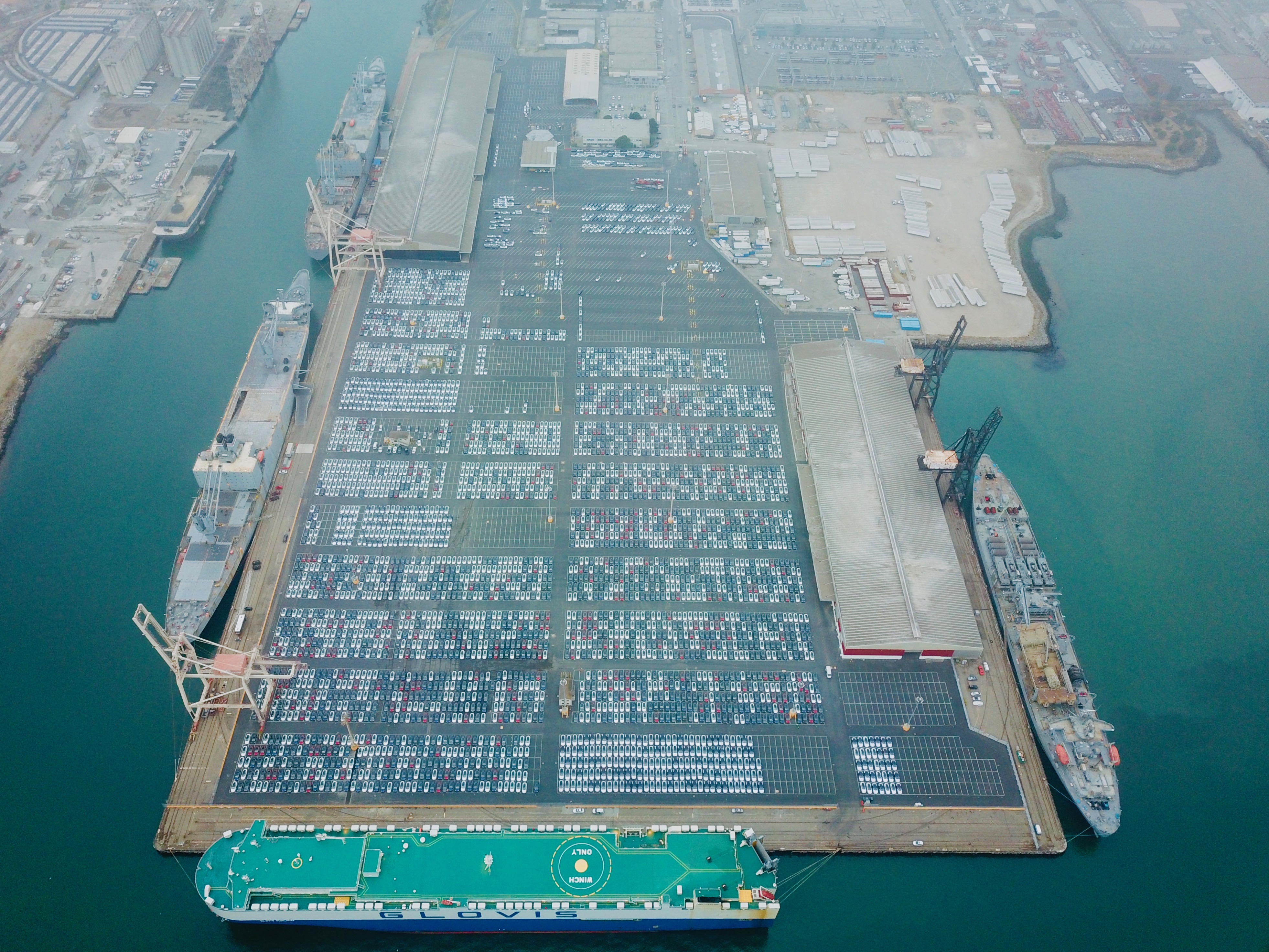 Maritime Cargo Update
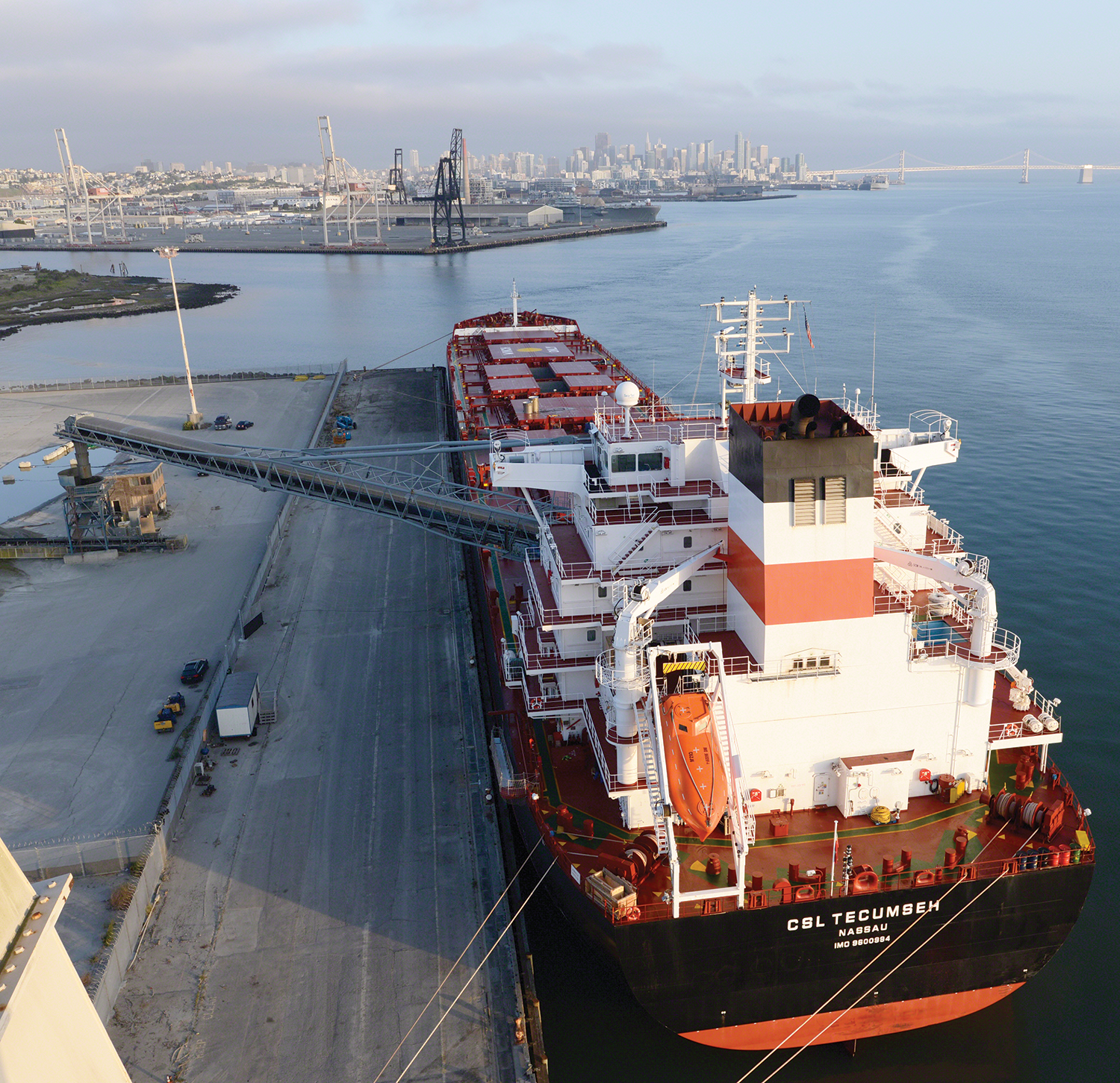 Maritime Cargo Update
Maritime Cargo Update
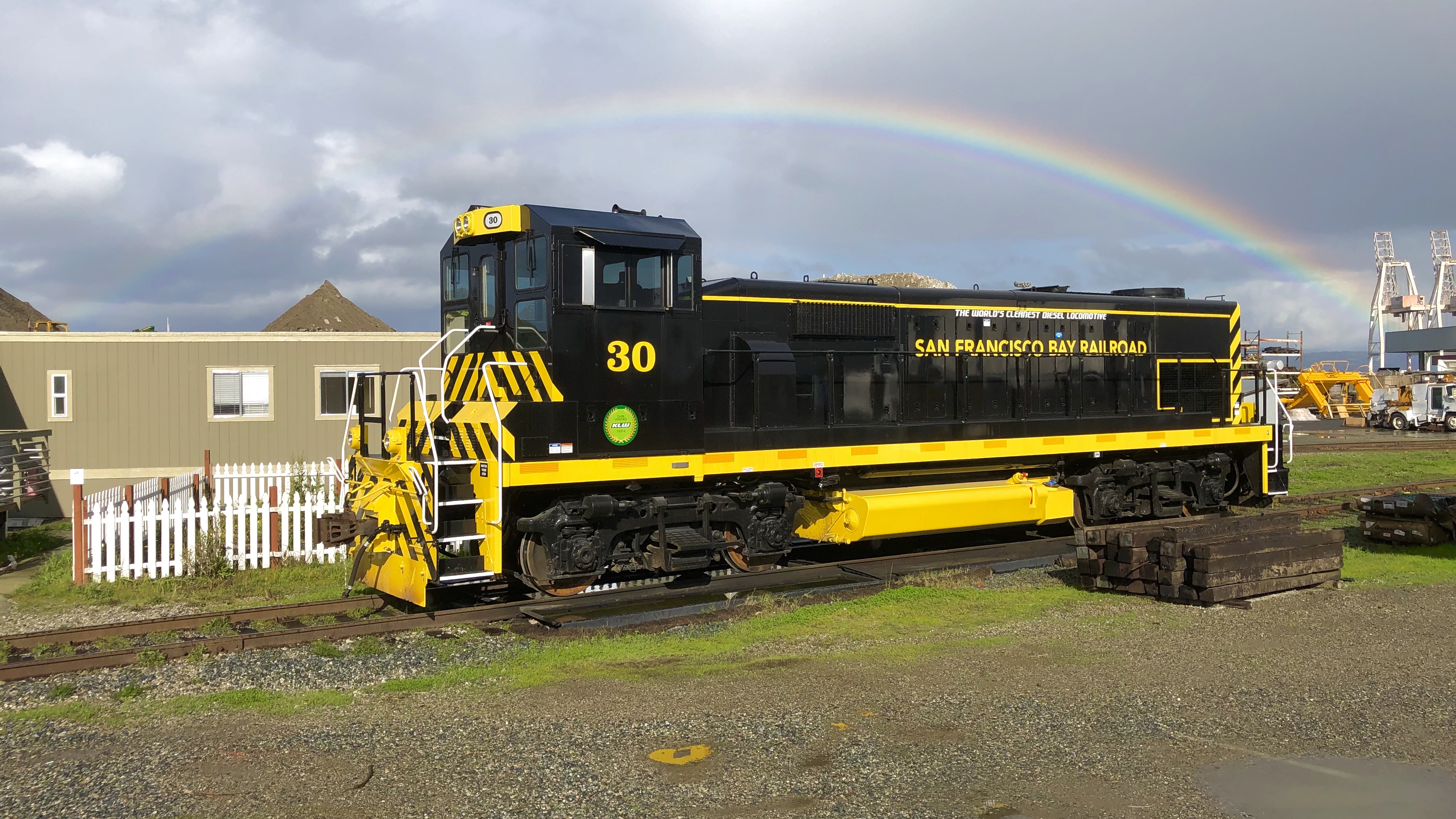